蘇佑安
NME3 binds to phosphatidic acid and mediates PLD6-induced mitochondrial tethering

國立臺灣大學分子醫學研究所博士

劉雅雯 教授
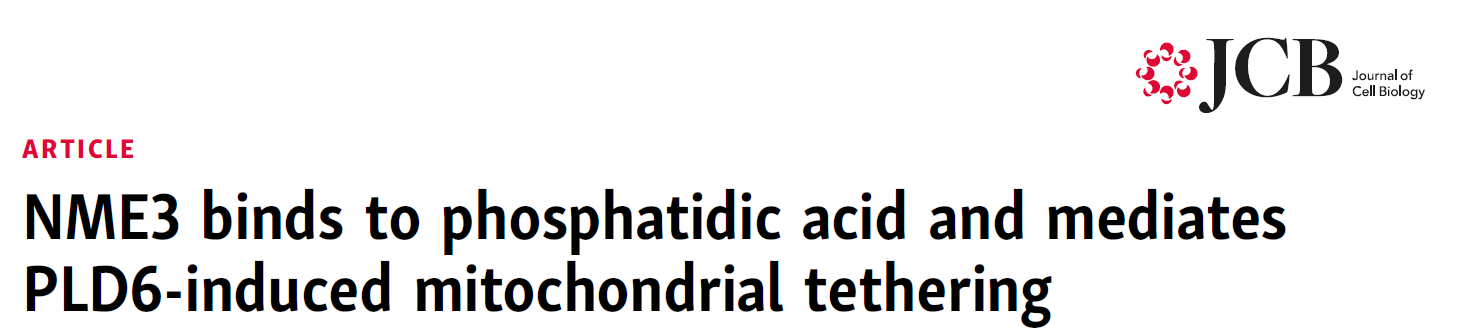 Speaker: You-An Su 蘇佑安
Advisor: Ya-Wen Liu, PhD 
Institute of Molecular Medicine, National Taiwan University

Date: 2024.10.19
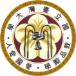 2
Introduction
Mitochondrial diseases are complicated by a diverse phenotype
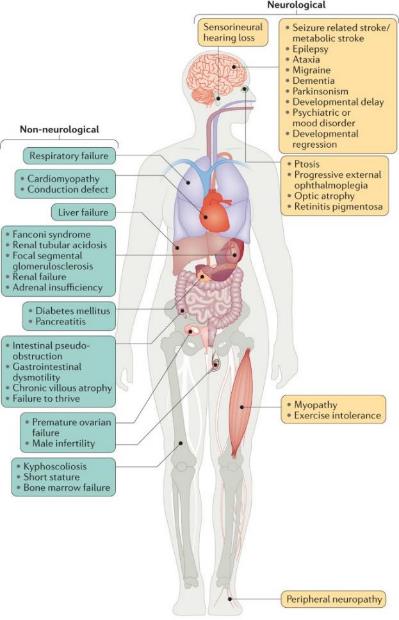 Mitochondrial functions
Energy production
Transport metabolites and ions
Oxidation-reduction reactions
Inflammatory responses
3
Gorman, G., Chinnery, P., DiMauro, S. et al. Nat Rev Dis Primers (2016).
Introduction
The deficiency of NME3 leads to congenital hypotonia, hypoventilation, and cerebellar histopathological alterations
NME3
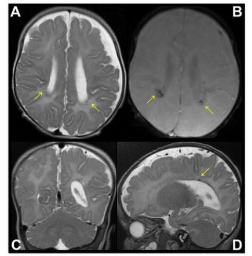 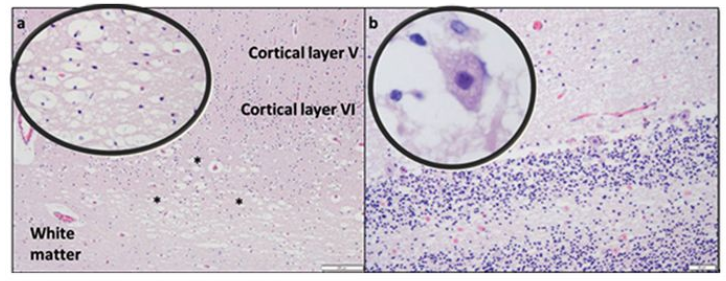 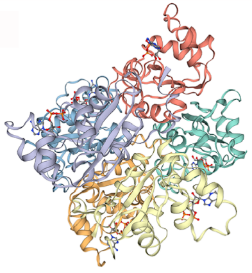 Nucleoside diphosphate kinase (NME family)
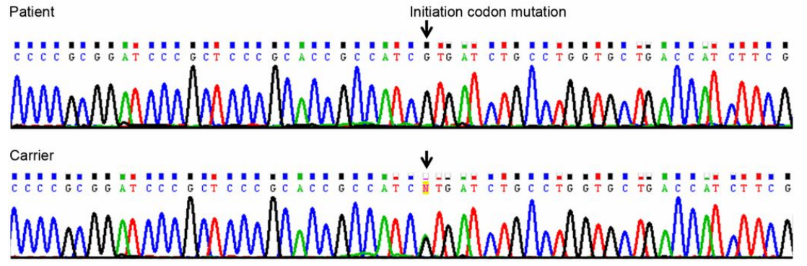 4
Chen, C.W., Wang, H.L., Huang, C.W., et al. Proc Natl Acad Sci USA (2019).
Introduction
Mitochondria are dynamic organelles regulated by fission and fusion
Fission
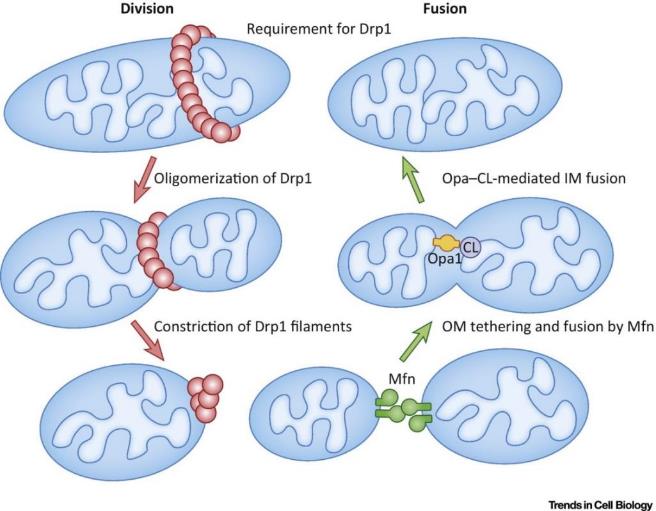 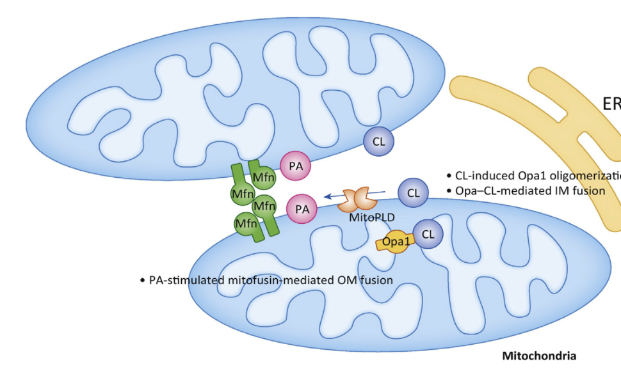 PLD6
5
Kameoka S. et al. 2018 Trends Cell Biol
Result
NME3 preferentially binds to PA liposomes
Liposome flotation assay
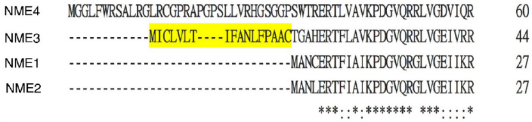 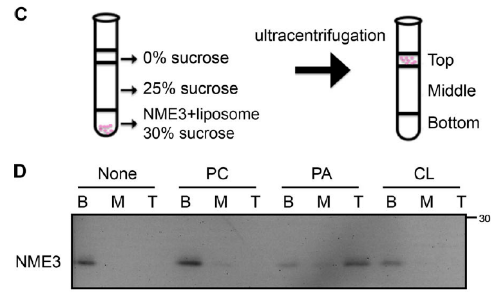 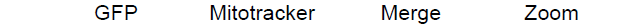 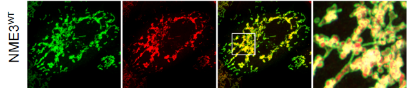 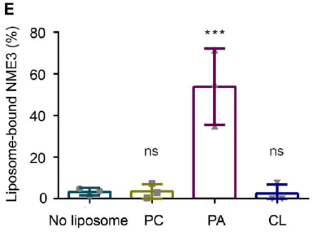 PC: Phosphatidylcholine
PA: Phosphatidic acid 
CL: Cardiolipin
Amphipathic helix
PC
PA
Hydrophilic face
Lipid packing defects
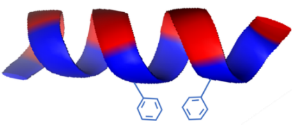 Hydrophobic face
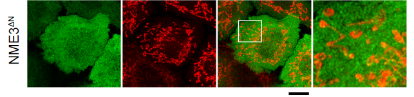 6
Result
NME3 is required for the mitochondrial clustering effect induced by PLD6-mCherry overexpression
F741 patient fibroblast
-                                           NME3
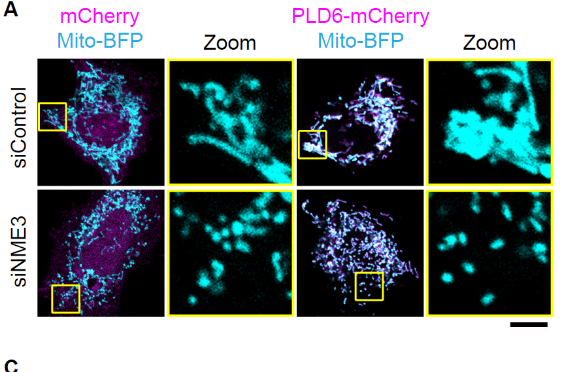 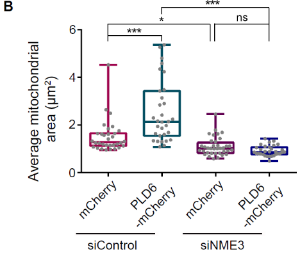 Chen, C.W., Wang, H.L., Huang, C.W., et al. Proc Natl Acad Sci USA (2019).
Hypothesis:
NME3 functions as a PLD6 downstream effector to promote mitochondrial fusion
7
Result
PLD6 depletion reduces N17-GFP binding to mitochondria
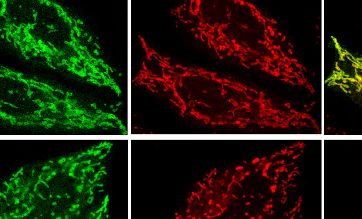 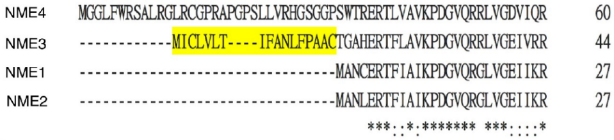 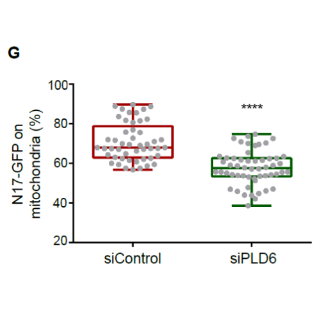 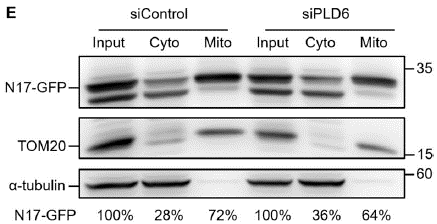 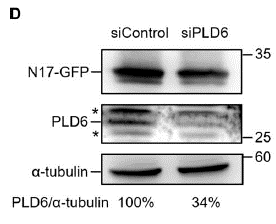 Mitochondrial fractionation
8
Result
A significant increase of N17-GFP targeting to mitochondria upon activation of optoPLDWT
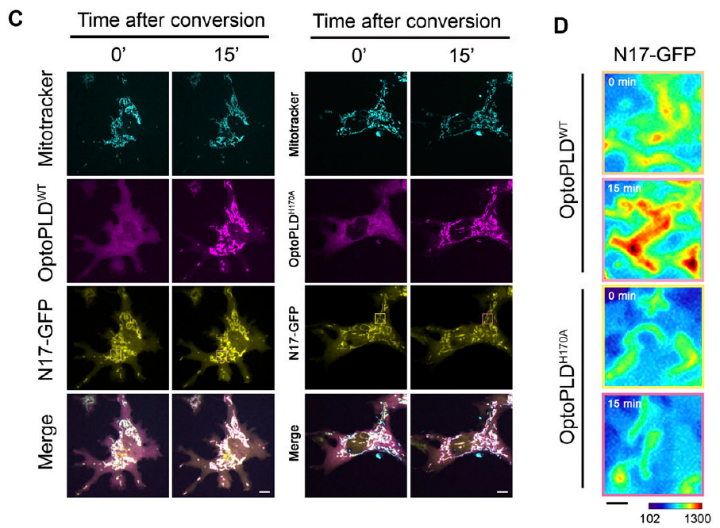 488 nm
PC
OMM
PA
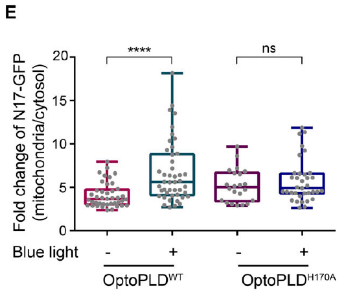 PLDPMF
PLDPMF
Summary:
The N17 of NME3 binds to PLD6-generated PA on OMM
NME3 functions as a PLD6 downstream effector
9
Result
The enrichment of NME3-GFP at mito-mito contact interface is significantly reduced by PLD6 depletion
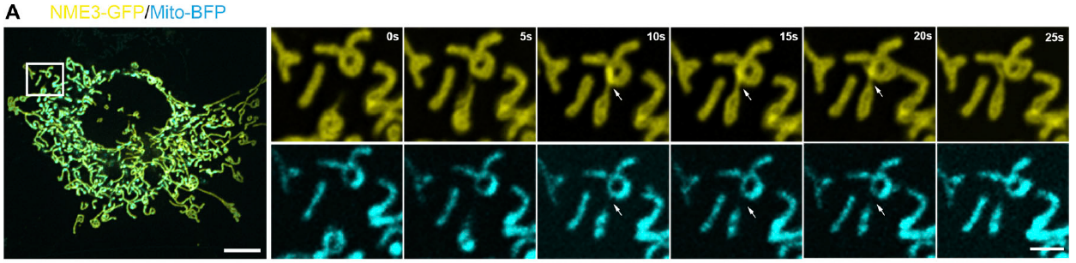 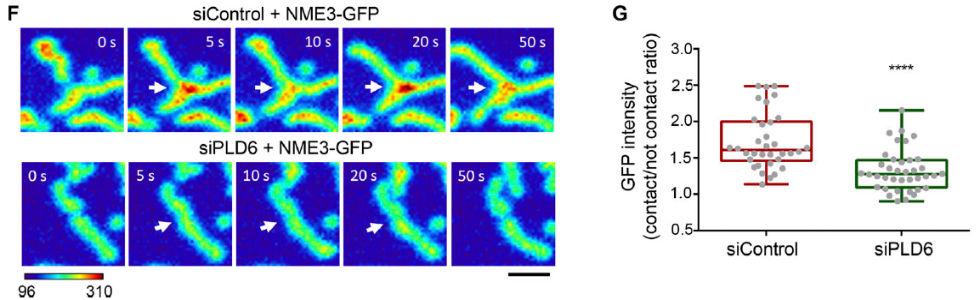 10
Result
The PA binding defective mutant shows significantly lower enrichment at the mitochondrial contact interface
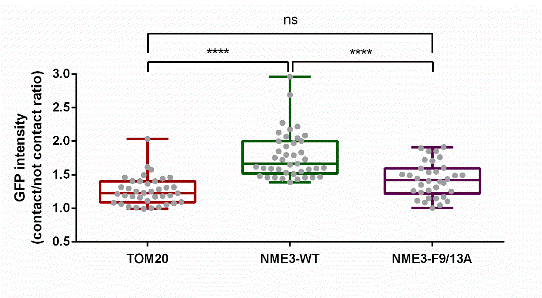 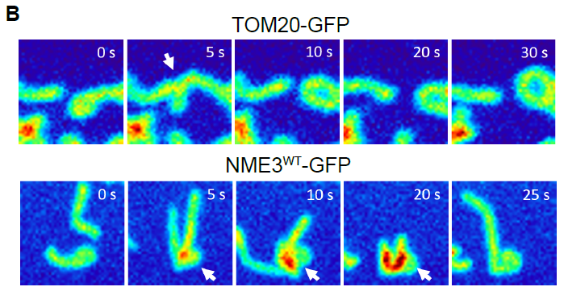 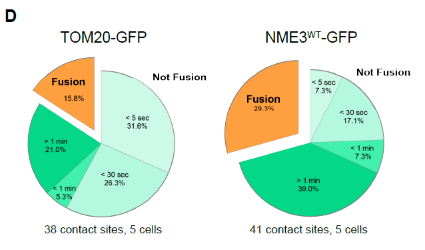 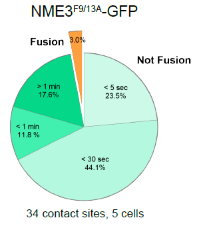 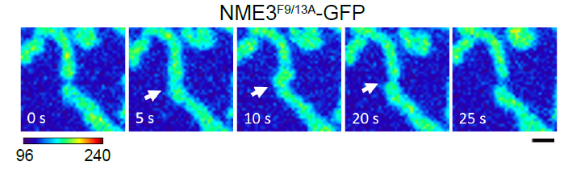 Summary:
PLD6-generated PA drives a spatial control of NME3 enrichment at the mitochondrial contact interface
11
Result
The presence of NME3 significantly increased mitochondrial stable tethering
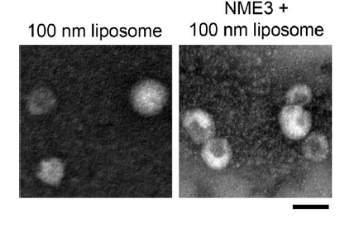 In vitro mitochondrial tethering assay
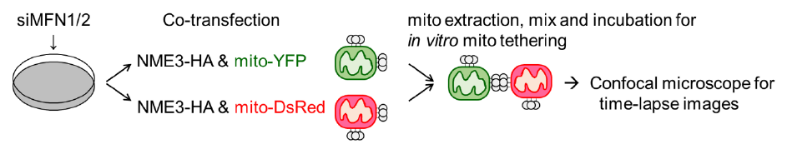 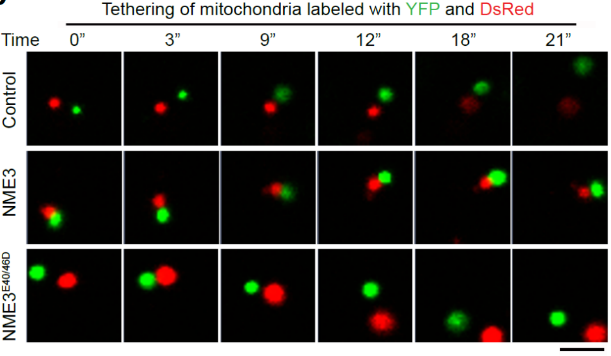 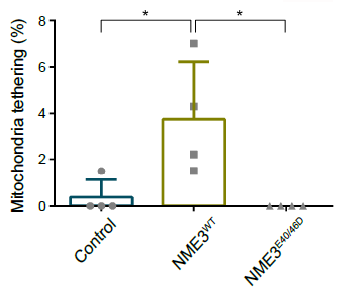 12
Result
NME3-GFP intensity in the mitochondrial contact interface is significantly increased under nutrient starvation
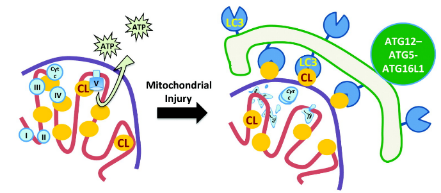 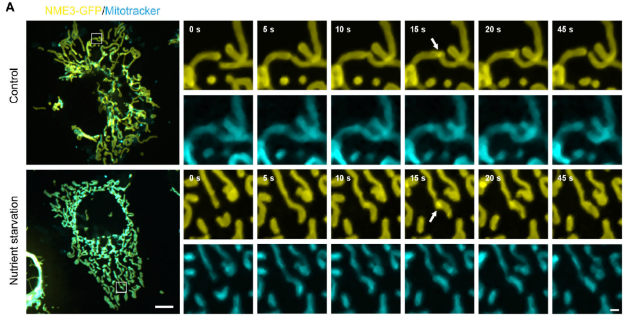 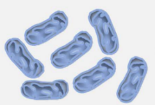 Normal dynamic mitochondria
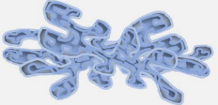 Hyperfused mitochondria
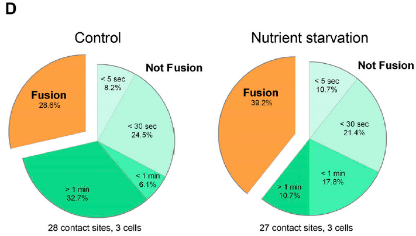 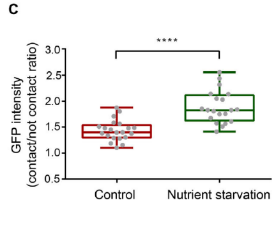 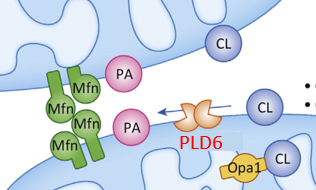 13
Chu, C. T., Bayır, H. & Kagan, V. E. Autophagy (2014). Das, R. & Chakrabarti, O. Biochemical Society Transactions  (2020). Kameoka S. et al. 2018 Trends Cell Biol
Hypothetical model
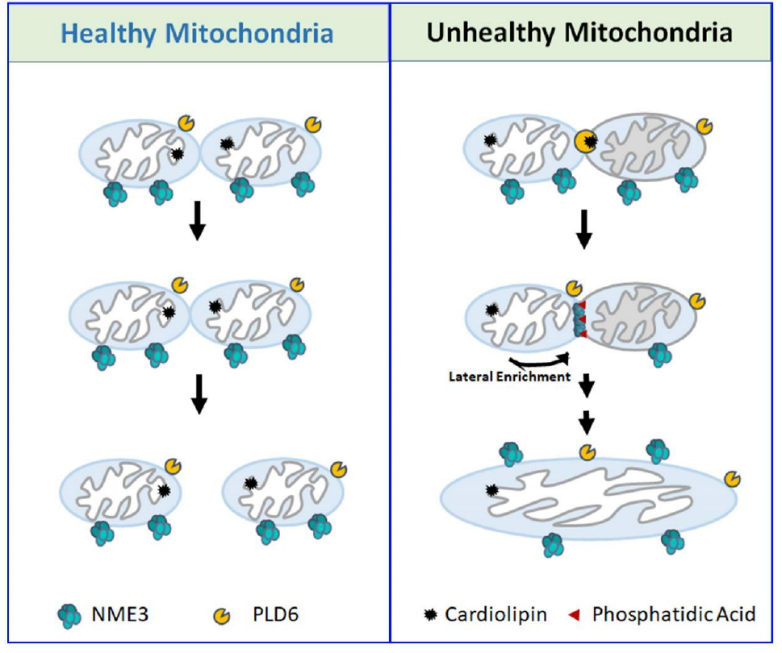 14
[Speaker Notes: Selective tethering factor for quality control of damaged mitochondria]
Acknowledgments
YWL lab
Advisor:
Dr. Ya-Wen Liu
Collaborators:
Dr. Zee-Fen Chang
Dr. Yu-Chun Lin
Dr. Jeremy M. Baskin
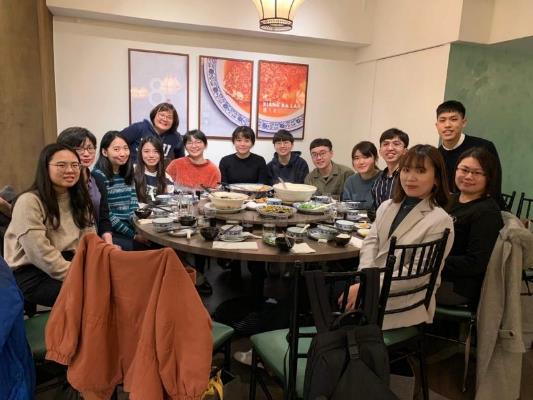 The first core labs, NTU: biomedical resource core and imaging core
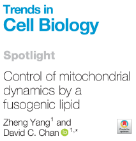 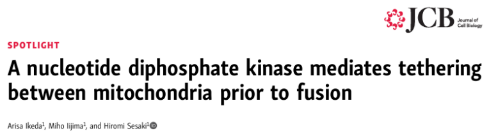